Bố mẹ để tên đăng nhập là tên của con.
Học sinh chuẩn bị sách vở, đồ dùng đầy đủ theo môn học đã quy định.
Trang phục, đầu tóc gọn gàng khi ngồi học.
Không gian học tập yên tĩnh.
Khi cô mời con phát biểu con được phép mở mic (không  được tự ý mở mic và nói tự do ảnh hưởng đến lớp học).
NỘI QUY LỚP HỌC
CHÀO MỪNG CÁC EM ĐẾN VỚI TIẾT
TIẾNG VIỆT
 LỚP 1
Lớn lên bạn làm gì?
1
3
4
2
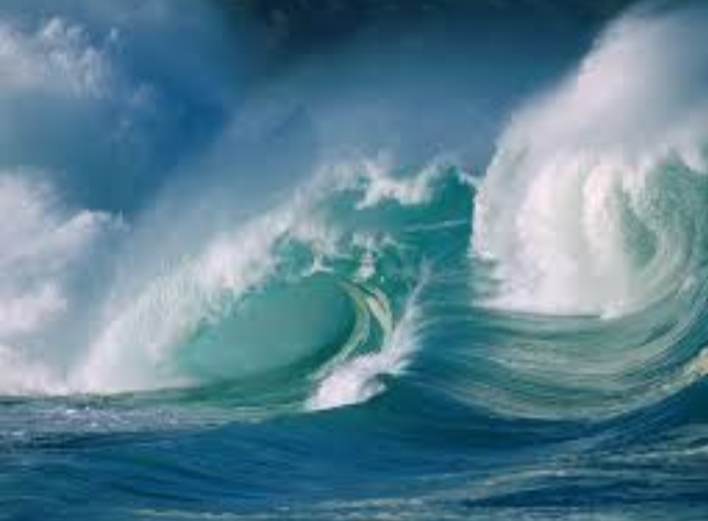 Sóng dữ: sóng lớn và nguy hiểm
Thủy thủ: Người làm việc trên tàu thủy
Đầu bếp: Người nấu ăn (thường chỉ người chuyên làm nghề nấu ăn)
Lớn lên bạn làm gì?
1
3
4
2
3. Tìm trong khổ thơ thứ hai và thứ ba những tiếng có vần at, ep, êp.
2
3
4. Trả lời câu hỏi
a) Bạn nhỏ muốn trở thành thủy thủ để làm gì?
Bạn nhỏ muốn trở thành thủy thủ để lái tàu vượt sóng dữ, băng qua nhiều đại dương.
b) Bạn nhỏ muốn trở thành đầu bếp để làm gì?
Bạn nhỏ muốn trở thành đầu bếp để những chiếc bánh ngọt thật đẹp, nấu món mì siêu ngon.
c) Bạn nhỏ trong khổ thơ thư ba mong muốn làm nghề gì?
Bạn nhỏ trong khổ thơ thứ ba mong muốn là người trồng lúa giỏi.
5. Học thuộc lòng hai khổ thơ cuối
Lớn lên bạn làm gì?

Lớn lên bạn làm gì?
À, tớ đi gieo hạt…
Mỗi khi vào mùa gặt
Lúa vàng reo trên đồng.

Lớn lên bạn làm gì?
Câu hỏi này … khó quá! 
Để tớ làm bài đã…
Rồi ngày mai, nghĩ dần…
                             (Thái Dương)
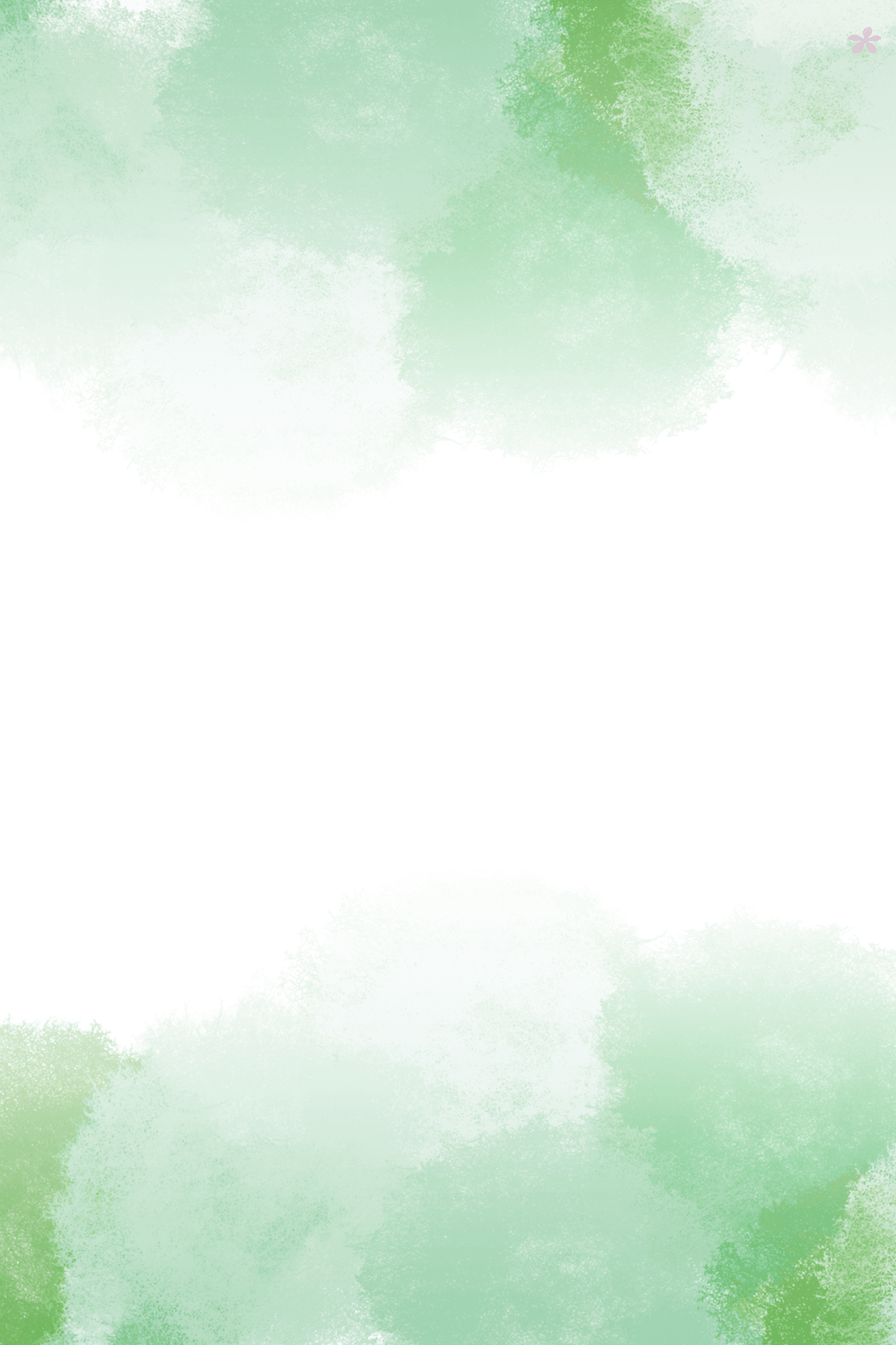 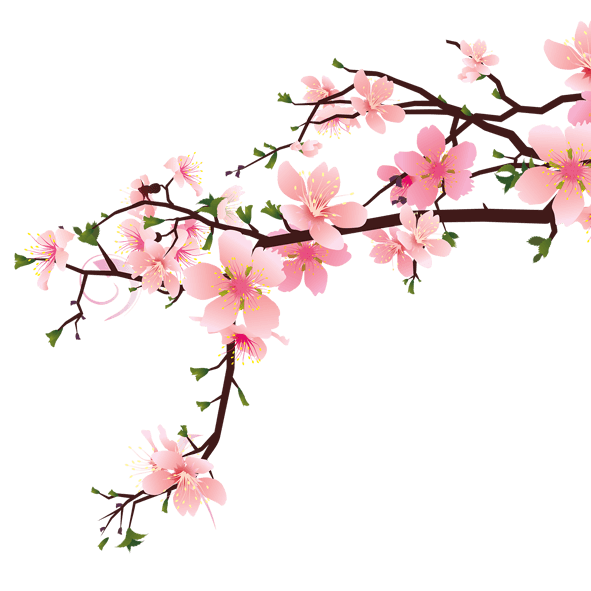 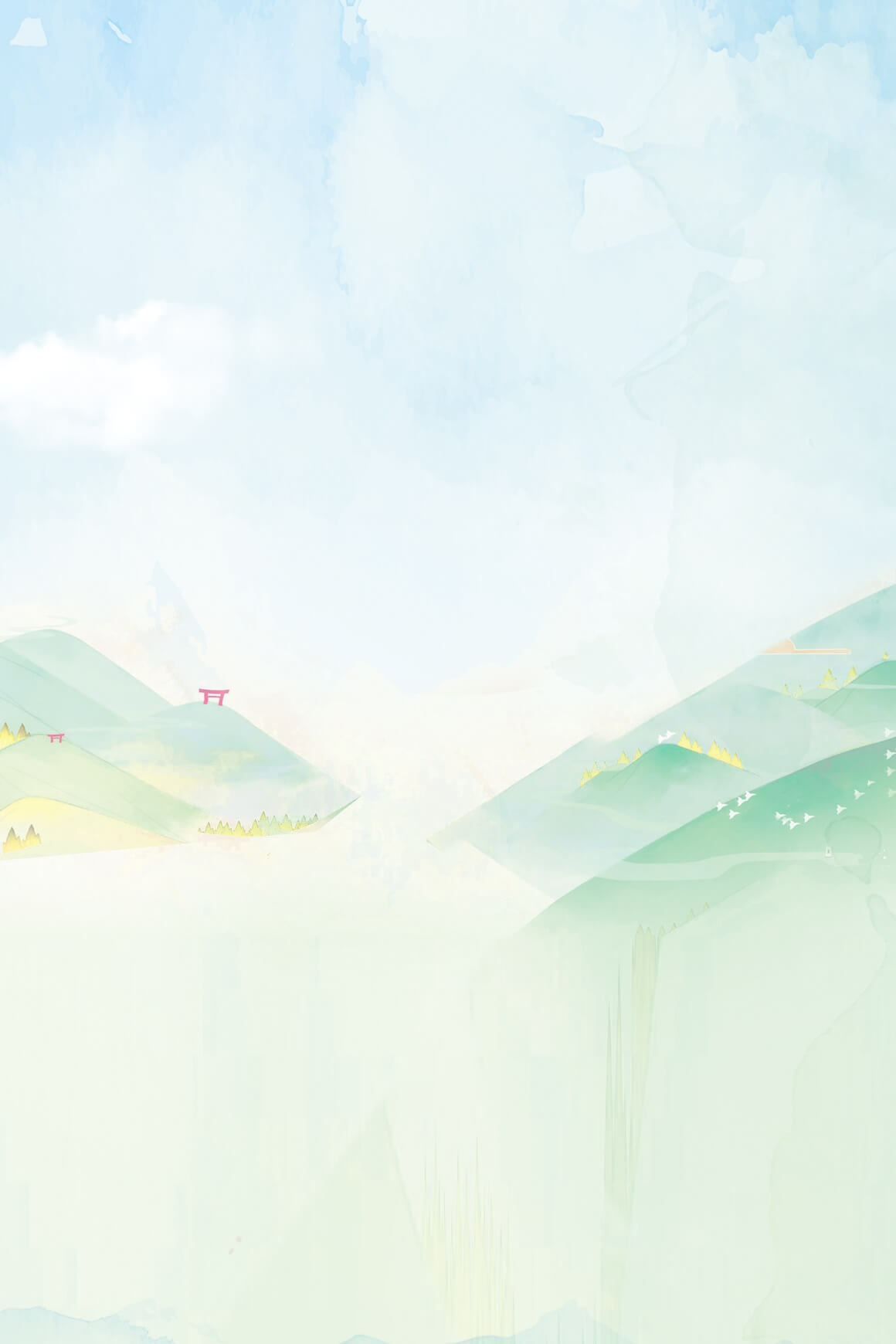 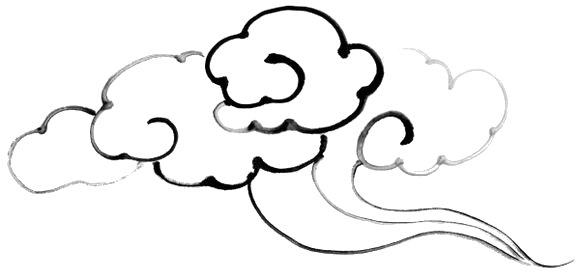 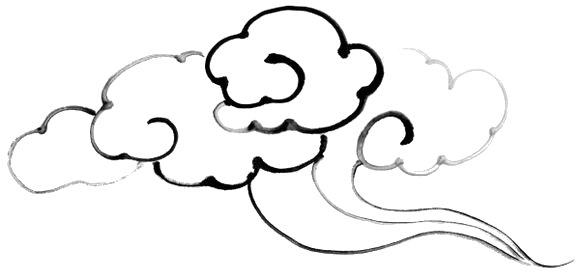 6. Trao đổi: Lớn lên em thích làm nghề gì? Vì sao?
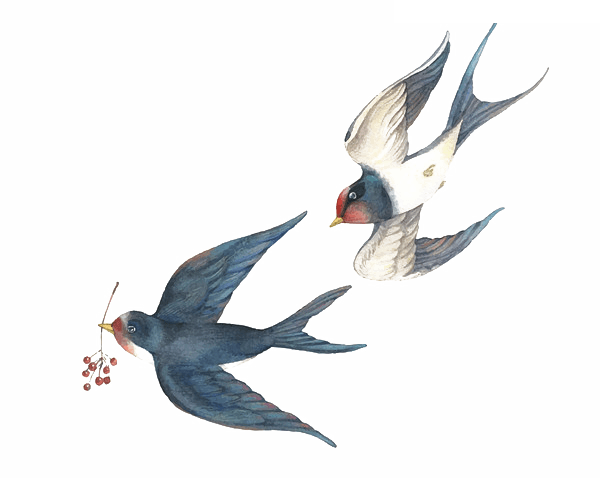 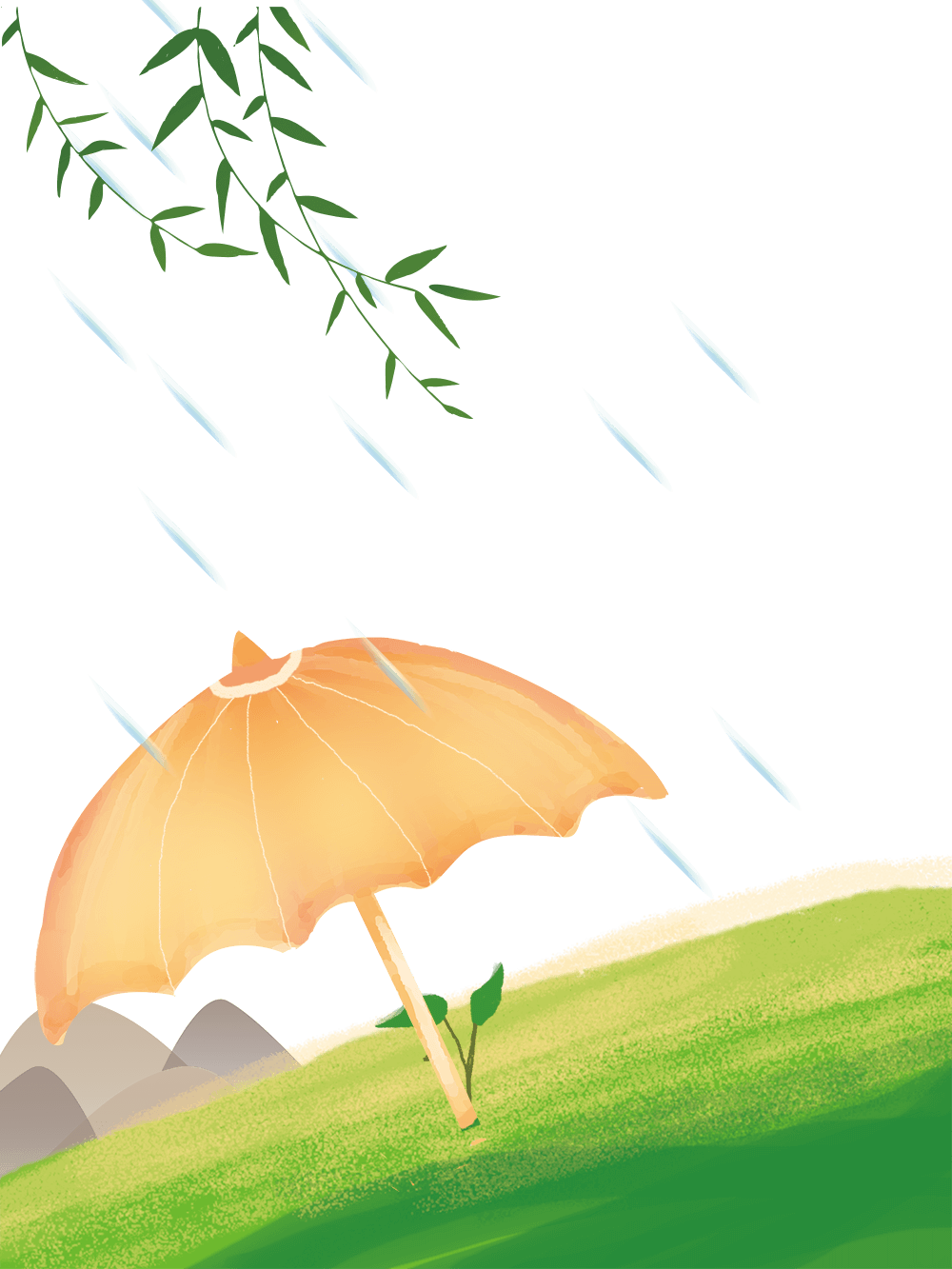 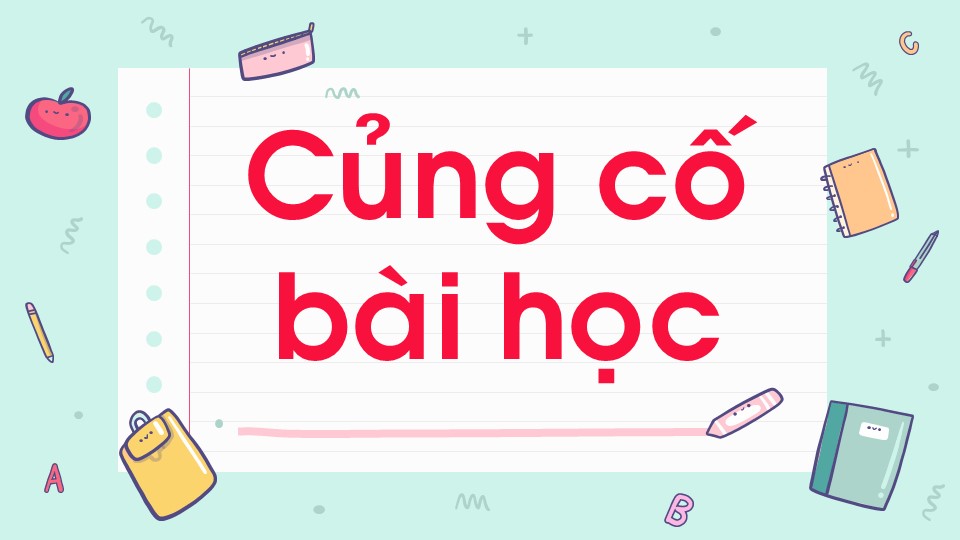